Compassionate Care Through Intentional Rounding
Compassionate Care Through Intentional RoundingBy Mary Al-Khazraji, Andrew S. Eberhart, Katie Ellingson, Lorretta Gail Hutchings, & Jocelyn Nitzkorski
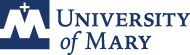 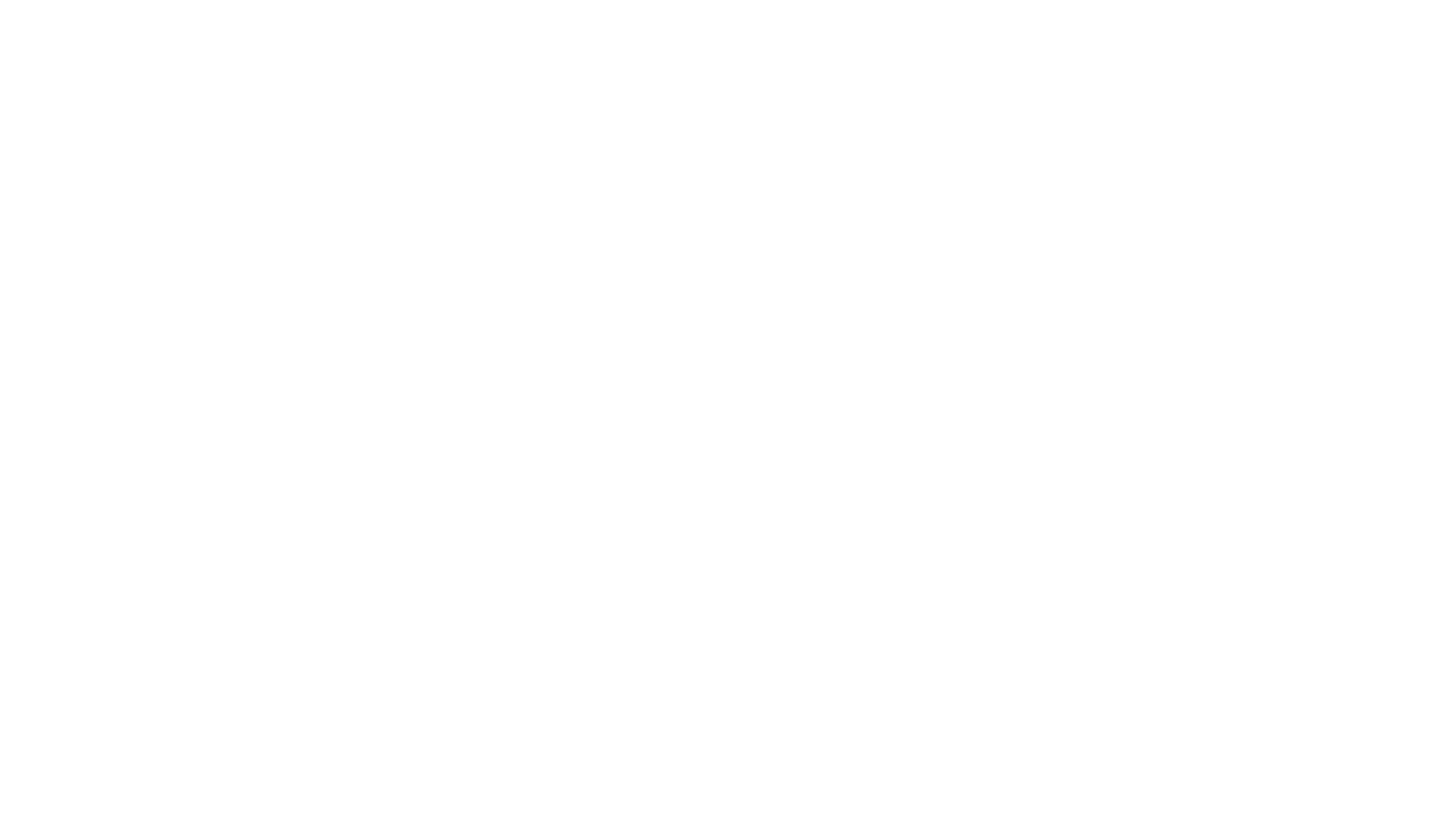 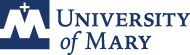 Acknowledgements
2
[Speaker Notes: The authors would like to acknowledge Altru Health Systems, Janice Hamscher, Jodi Savat, and Claudia Dietrich for their participation, assistance, and patience in developing this evidence-based practice project]
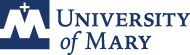 Authors
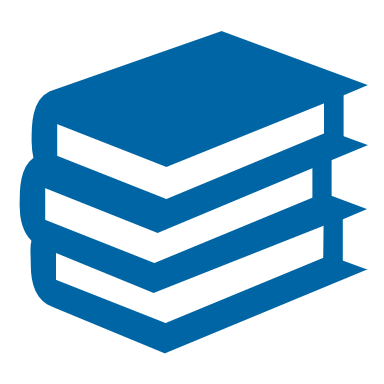 Andrew Eberhart, RN, CRRN
Lorretta Gail Hutchings, RN BScN
Mary Al-Khazaji, RN, AND, CNOR
Jocelyn Nitzkorski, RN, BSN
Katie Ellingson, RN
3
[Speaker Notes: Before we get into the bulk of the project, I want to introduce the authors of this project. Even though most are in warmer places and could not make it here for the presentation. 

Andrew Eberhart,  has been a Registered Nurse for nearly 4 years with a specialty certification in rehabilitation nursing. Andrew is currently employed as a staff nurse on the cardiac progressive care unit at Cape Coral Hospital in Southwest Florida. He is currently a graduate nursing student in the Master's Degree in Nursing program with a focus in nursing leadership

Lorretta Gail Hutchings, RN, BScN has worked in healthcare for 39 years, and has practiced as a Registered Nurse, in critical care in both trauma and neurosurgery. Lorretta has managed a Cardiac Cath lab, acute dialysis and surgical units. Lorretta is currently managing an ambulatory medical unit for Hematology, General Internal Medicine, Cystic Fibrosis and a Pulmonary Function Lab with Alberta Health Services, in Canada. Lorretta is working towards a dual degree MSN/MBA in Health Administration with the University of Mary

Mary Al-Khazraji, RN, ADN, CNOR, has been a nurse since 1985. Mary started her nursing career in ICU and transitioned to the OR in 1988. Mary has practiced in position of staff nurse, OR Educator, Team Lead, Charge Nurse, Manager, and Director of Surgical Services. In her current role as Director of Surgical Services, she has been designated as succession for Chief Nursing Officer. This has allowed Mary opportunities to use knowledge obtained in the Master of Science in Nursing with the University of Mary

Jocelyn Nitzkorski has worked in healthcare for 10 years, and has practiced as a Registered Nurse for the last four years in a surgical unit. Jocelyn is currently employed as a Clinical Care Supervisor in the Surgical Services Department at a large regional hospital in North Dakota. She is working towards her Master of Science in Nursing Leadership and Management at University of Mary.

Katie Ellingson has worked at Altru Healthy Systems in Grand Forks for the past eight years. Katie has practiced as an Registered Nurse for the past two years on an inpatient oncology unit and recently transitioned to be one of the new Clinical Nurse educators with Altru. She is currently working towards a Master of Science in Nursing with emphasize on nursing leadership and management.]
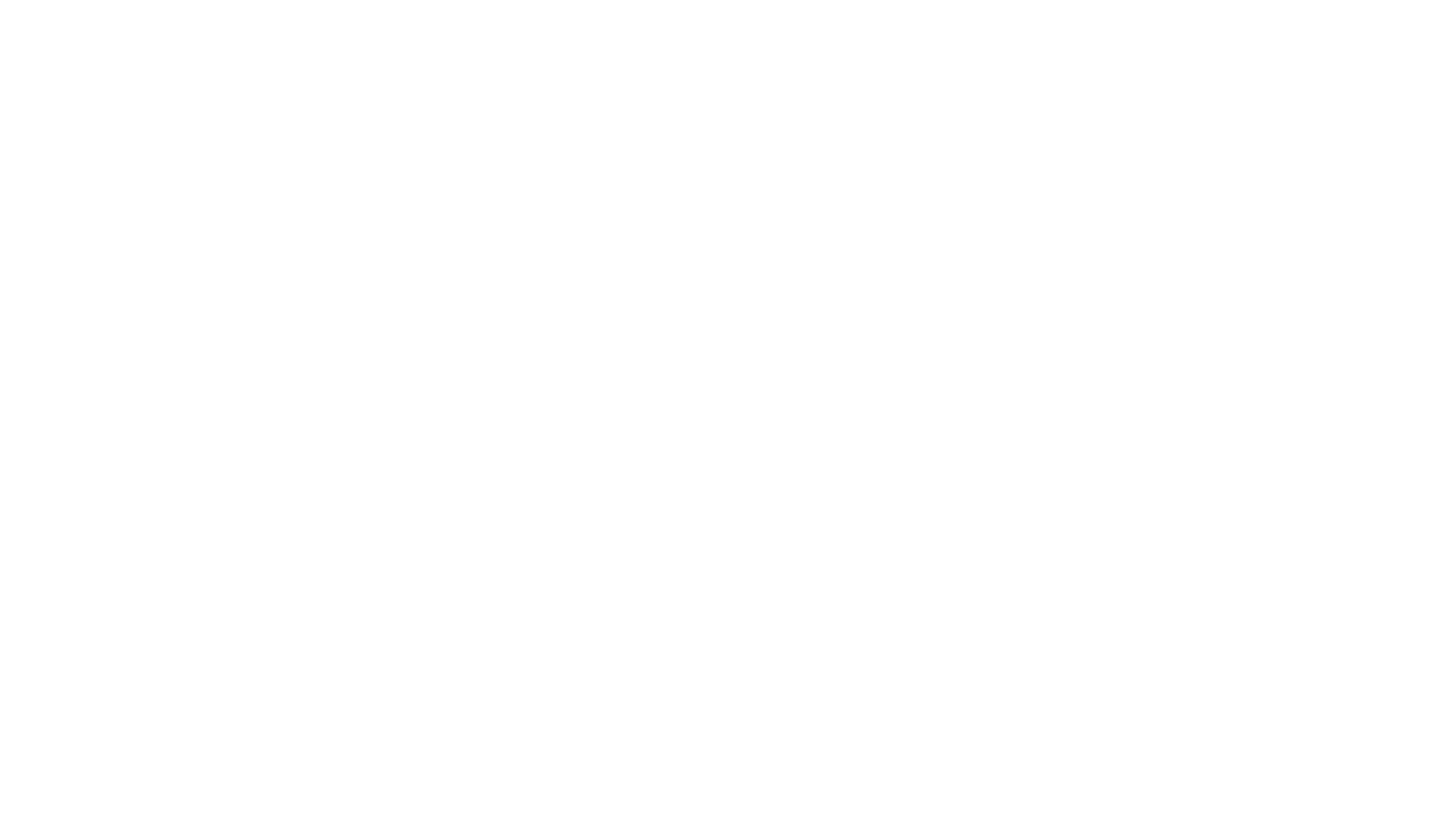 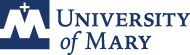 Introduction
4
[Speaker Notes: Every day, individuals are admitted to hospitals and experience uncertainty, fear, and anxiety. At its very core, the profession of nursing is centered around compassion, and providing meaningful care for patients. Intentional rounding is a variable system that has been created in order for nurses to assess and address the care needs of a patient. In fact, recent evidence shows that effective, intentional rounding can lead to decreased patient falls, decreased hospital acquired conditions (HAC), and increased patient satisfaction. The paper and this presentation explores current best practices in regards to intentional rounding, and the impact such processes can have on a healthcare organization (HCO). Furthermore, the authors will discuss the implementation plan for the intentional rounding process, and the partnering relationship with Altru Health System.]
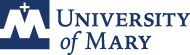 Problem Background
5
[Speaker Notes: When Altru was initially approached to partner with this project, intentional rounding was one of the biggest concerns brought forward. The authors first needed to gather internal data. With the help of the CNO, Studer group contact, and the AltruNet the authors were able to obtain Altru’s fall and pressure injury rates, falls and skin assessment policies, Hourly rounding tool already in use, and order sets used in Epic.]
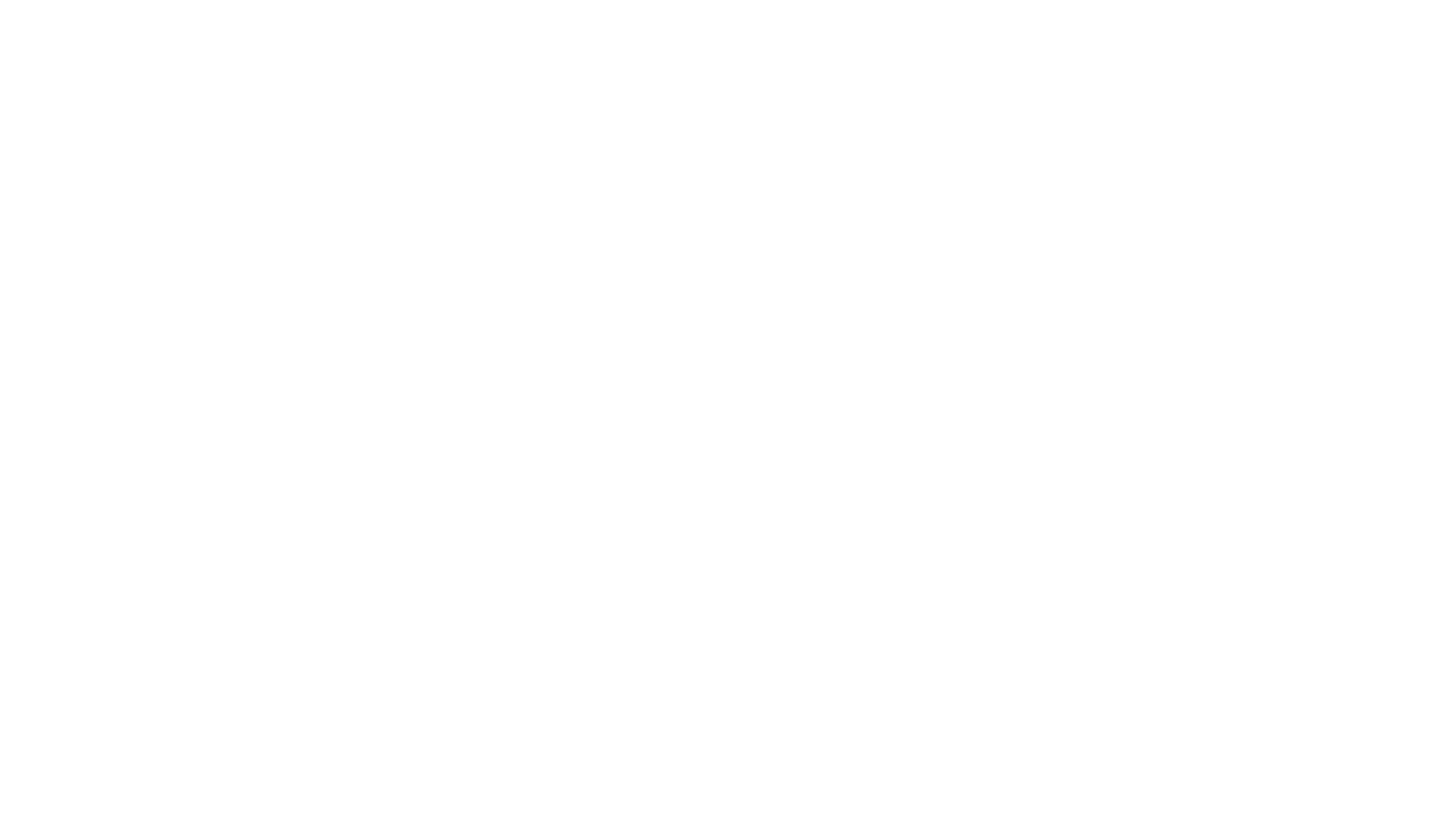 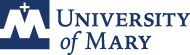 Problem Statement
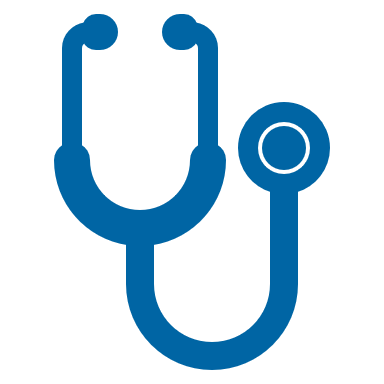 Patient satisfaction
Decreasing hospital acquired conditions 
Utilizing intentional rounding to address prevailing issues
Patient satisfaction
Healthcare-associated infections
Pressure injuries
Patient falls
6
[Speaker Notes: Since the passage and implementation of the Affordable Care Act (ACA), healthcare reimbursement is rapidly moving away from pay-for-service, and toward pay-for-quality. Because of this significant change, Health care organizations (HCO’s) are placing a much larger focus on patient satisfaction and decreasing hospital acquired conditions (HAC’s). By utilizing the intentional rounding process, health care organizations (HCO’s) are able to address prevailing issues like patient satisfaction, healthcare-associated infections, pressure injuries, and patient falls.]
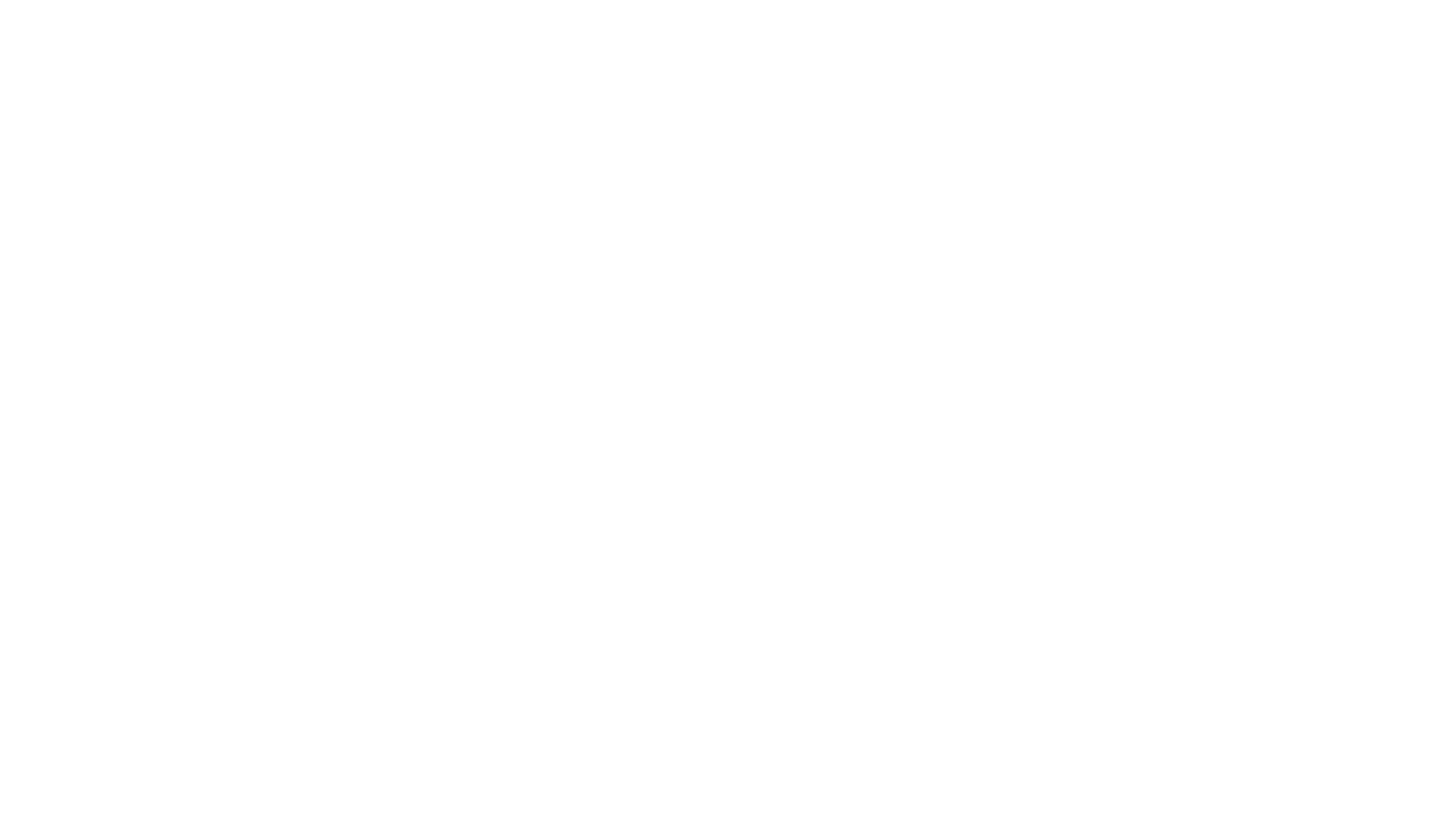 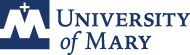 Problem Statement Cont.
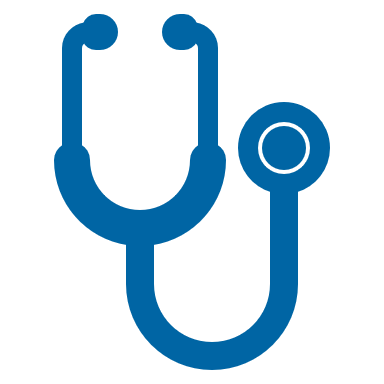 Cost benefit
Little to no cost for health care organization
Centers for Medicare and Medicaid (CMS)
Health care organizations stand to gain significant financial benefits from the implementation of an intentional rounding process.
7
[Speaker Notes: Furthermore, intentional rounding is a dynamic intervention with little to no associated costs for an health care organization (HCO). As the Centers for Medicare and Medicaid (CMS) are the primary source of funding for the majority of HCO’s in the United States, HCO’s stand to gain significant financial benefits from the implementation of an intentional rounding process.]
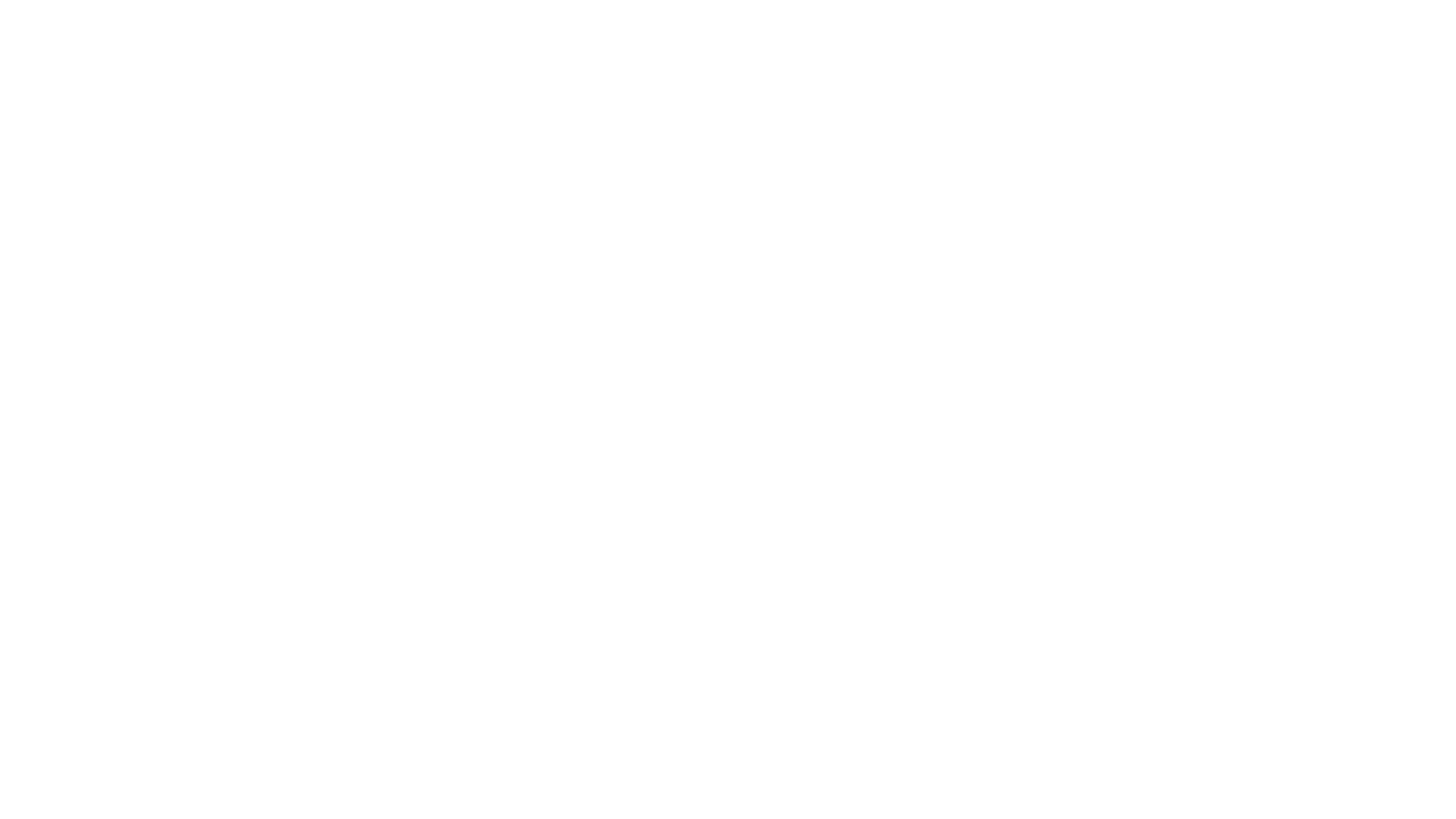 Problem Significance
8
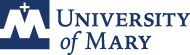 [Speaker Notes: Serious adverse events such as falls, pressure injuries, and catheter associated urinary tract infections (CAUTI), can cause significant financial strain on an HCO. Since 2008, CMS has denied reimbursement to HCO’s for any treatment related to HAC’s including pressure injuries, CAUTI’s, and falls. Furthermore, as U.S. healthcare continues to progress toward a pay-for-quality system, patient satisfaction will begin to make a more significant impact on reimbursement. The HAC’s lead to worse patient outcomes, increased length of stay, and can potentially impact patient satisfaction scores. As a result, HCO’s have a strong financial motivation to reduce their HAC rates.]
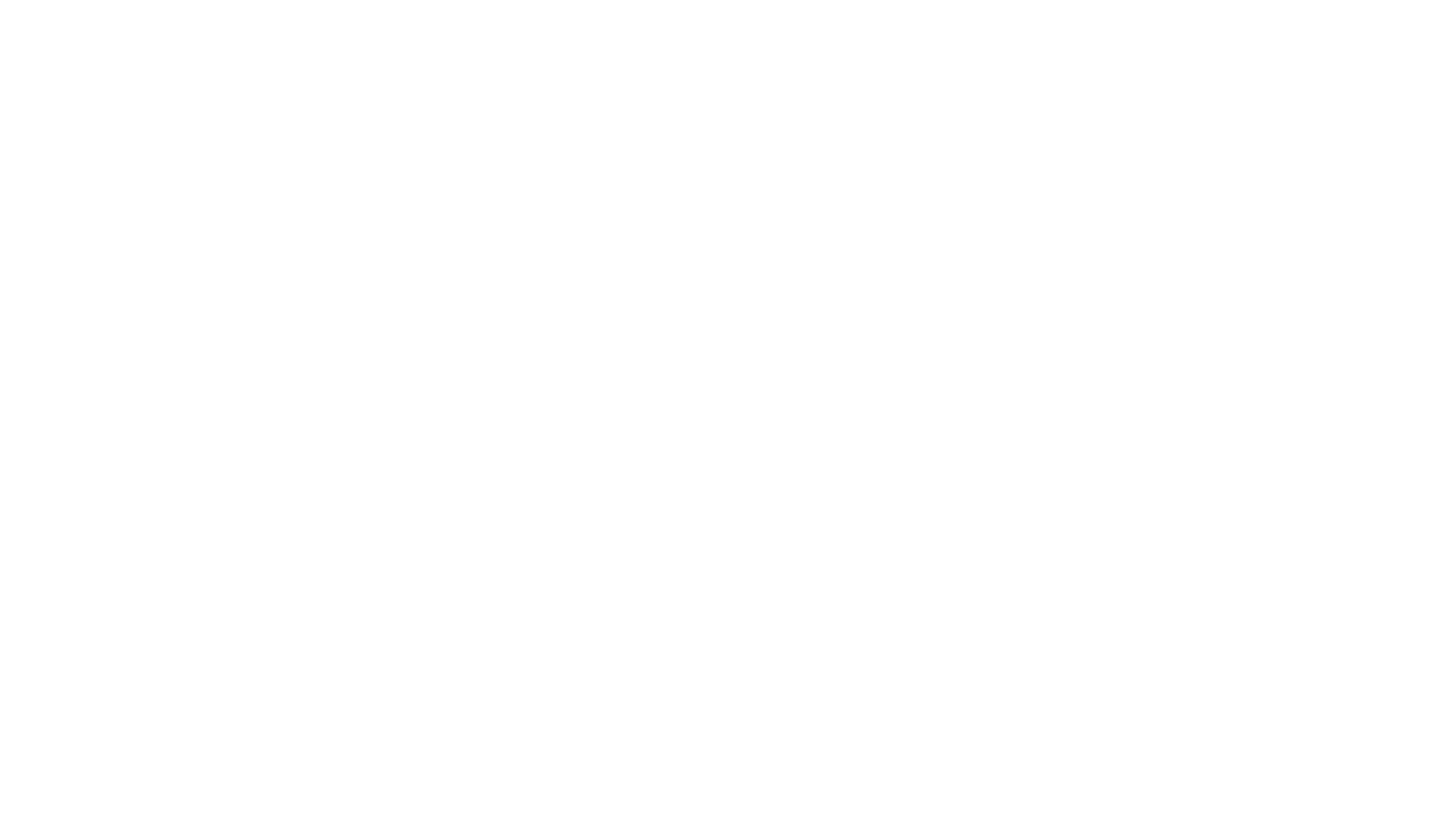 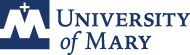 PICO Question
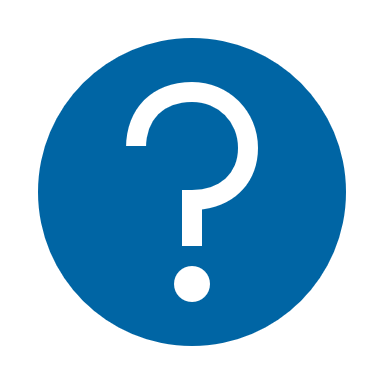 P- Population - Acute, adult inpatients
I- Intervention - Intentional rounding
C- Comparison - Standard patient rounding
O- Outcome - Decreased HAC’s and increased patient satisfaction

Do acute, adult inpatients in a hospital experiencing intentional rounding compared to standard patient rounding report increased patient satisfaction and decrease hospital acquired conditions?
9
[Speaker Notes: In order for the authors to get started, we needed to develop a PICO question. This question guided the literature search. PICO stands for, population, Intervention, comparison, and outcome. 
With all of that combined our PICO question reads: 
Do acute, adult inpatients in a hospital experiencing intentional rounding compared to standard patient rounding report increased patient satisfaction and decrease hospital acquired conditions?]
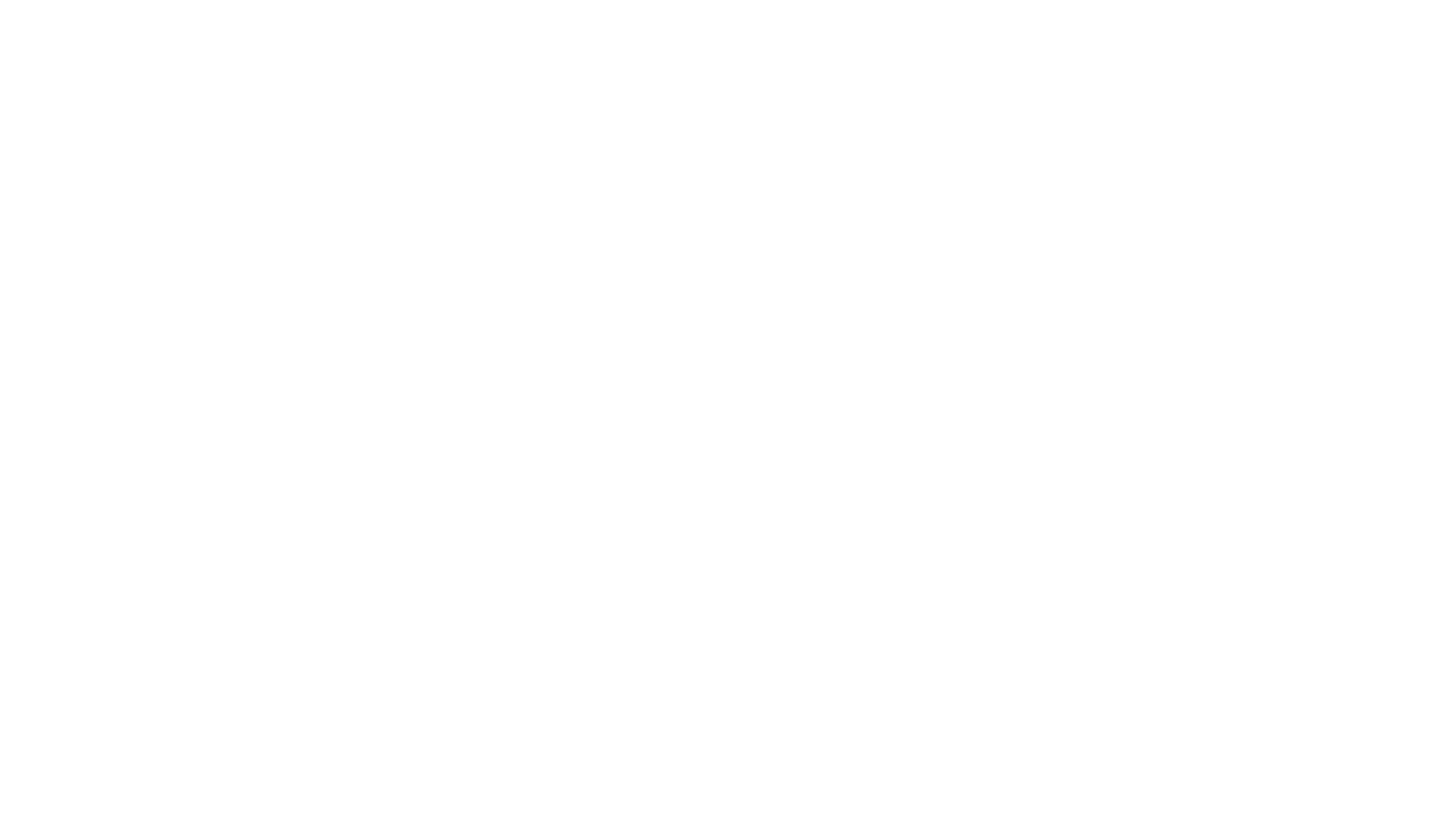 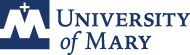 Purpose Statement
10
[Speaker Notes: The purpose of this EBP intentional rounding project is to determine the effectiveness of an intentional rounding intervention in an acute, adult inpatient population. The authors of this project will look for any quantifiable correlation between HAC’s, patient satisfaction, and intentional rounding. Additionally, the authors will partner with Altru Health System to coordinate project implementation including staff education, patient surveillance, and data collection.]
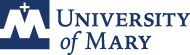 Review of the Literature
11
[Speaker Notes: The literature review was achieved using CINAHL, Academic search primer, medline and PubMed. This was limited to english language and full text with a date range from 2013 to present. The key terms searched for were intentional rounding, patient rounding, pressure injuries, falls, and patient satisfaction. A boolean device “AND” was added in order to retrieve the most relevant data in varying combinations. The authors found thirty-two articles that were critically appraised for quality evidence with ten articles that were chosen to comprise the literature review. These 10 articles varied in levels of evidence ranging from level 1-4, according to the Joanna Briggs Levels of evidence model.]
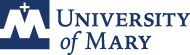 Review of the Literature
12
[Speaker Notes: Literature chosen for review provided evidence of the positive impact that addressing the five P’s with intentional rounding has on patient care. The most notable impact is on patient safety, pressure injuries, and patient satisfaction. Within three separate studies, it was noted that falls decreased by 50%, 23%, and dropped from 16 to 9.  (PAUSE) Another notable study showed pressure injuries decreasing by 14%. A decrease of any amount should be looked at as a success. Bringing falls and pressure injuries down by that amount would not only increase patient satisfaction but decrease healthcare costs.]
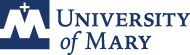 Review of the Literature
13
[Speaker Notes: As nurses, we are here to provide the best care to all patients. We want them to be satisfied with the care that we provide. Intentional rounding can provide this satisfaction. Intentional rounding increases interaction with the care staff which in turn decreases anxiety and increases patient safety and satisfaction. With the increased interaction, the patient knows that a staff member will be back soon. With that knowledge, patients are less likely to hit their call light or to attempt to ambulate on their own. In one study it was noted that intentional rounding decreased the call light use by 52% and increased patient satisfaction by 12%. Satisfied patients are more willing to return to the same facility, share the experience with family, friends and coworkers - which can create future patients. When the patients are happy and satisfied with their care, there is less chance of litigation or bad reviews. The literature repeatedly stated the benefits from implementing intentional rounding.]
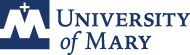 Project Recommendations
14
[Speaker Notes: There are several recommendations the authors are suggesting to Altru Hospital. These recommendations include staff education, implementation of a leadership survey, utilization of the rounding light system by all interdisciplinary team members and leadership alike, implementation of hourly rounding ‘Welcome’ and ‘Sorry I missed you’ cards, and changes to order sets within EPIC.
        
Staff education would include, new staff orientation, module education, unit meetings, email communication and daily huddle information. Continued education would also be useful to ensure staff understand the why behind this important process. This would help employees buy into the process. 

Leadership surveys would help leaders have opportunity for in the in the moment education with staff. This survey would be included in the leadership rounds that are already being completed. They would be able to understand the patients perception of intentional rounding and could reinforce education on the importance of the safety aspect of the intentional round for their safety and skin health. 

Altru currently has a rounding light system that is present in every unit. It is the recommendation of the authors that this be incorporated into daily practice for ALL interdisciplinary team members, Altru leadership, and anyone else that Altru deems appropriate. Even if they cannot help with the specific request the patient has, they would be able to find someone that could. Intentional rounding should not just fall to the nurses, as all of Altru employees are a part of a health care TEAM. If all team members utilized the rounding light system, this could help elevate pressure on nurses and help decrease falls, increase skin health, and increase patient satisfaction. 

Welcome and Sorry I missed you intentional rounding cards came up within our research. These could be developed by the authors then presented to the CNO for approval. The welcome card would be placed in the admission packet, and given to patient upon admit. This would be initial teaching for the purpose of the intentional rounding. This would also allow for the patient to reflect on what they experienced in the hospital when they receive their surveys. The Sorry I missed you cards are cards that can be placed at the bedside for patients to know they were rounding on but they were either with therapies or sleeping. 

EPIC order set changes. Currently a best practice alert fires alerting the nurse that a patient is a high fall risk. The authors recommend that in addition to the BPA firing, an order set would be implemented to give pre programmed nurse directed orders instead of just being placed in the charting/care plan. 

The implementation of these recommendations would change current processes within the organization. In order for these changes to be successful, added effort into staff education is the most vital. Implementing these changes can decrease hospital acquired conditions, increase patient outcomes and increase patient satisfaction. Further reviewing current policies and procedures will help with breaking down suggested recommendations. Since there are many recommendations being made, it is important to have all interdisciplinary team members involved and educated.]
Human Subject Protection Statement
Institutional Review Board (IRB)
IRB Approval
Privacy, confidentiality, legal and ethical rights
Protects vulnerable people in our population
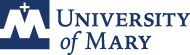 15
[Speaker Notes: The institutional review board or IRB is a group officially appointed to protect the rights, safety and well-being of humans involved in a clinical trials. A thorough reviewing of all aspects of the trail and approval of its commencing is this group’s exclusive function and obligation. IRBs may also be called independent ethics committees. The IRB approval is important to any project as it maximizes the privacy, confidentiality, legal and ethical rights of patiets’ and their information. It also protects the vulterable people in our population like the mentally or phyyscially compromised patient, a child, prisoners, someone with a diminished capacity and/or pregnant women.]
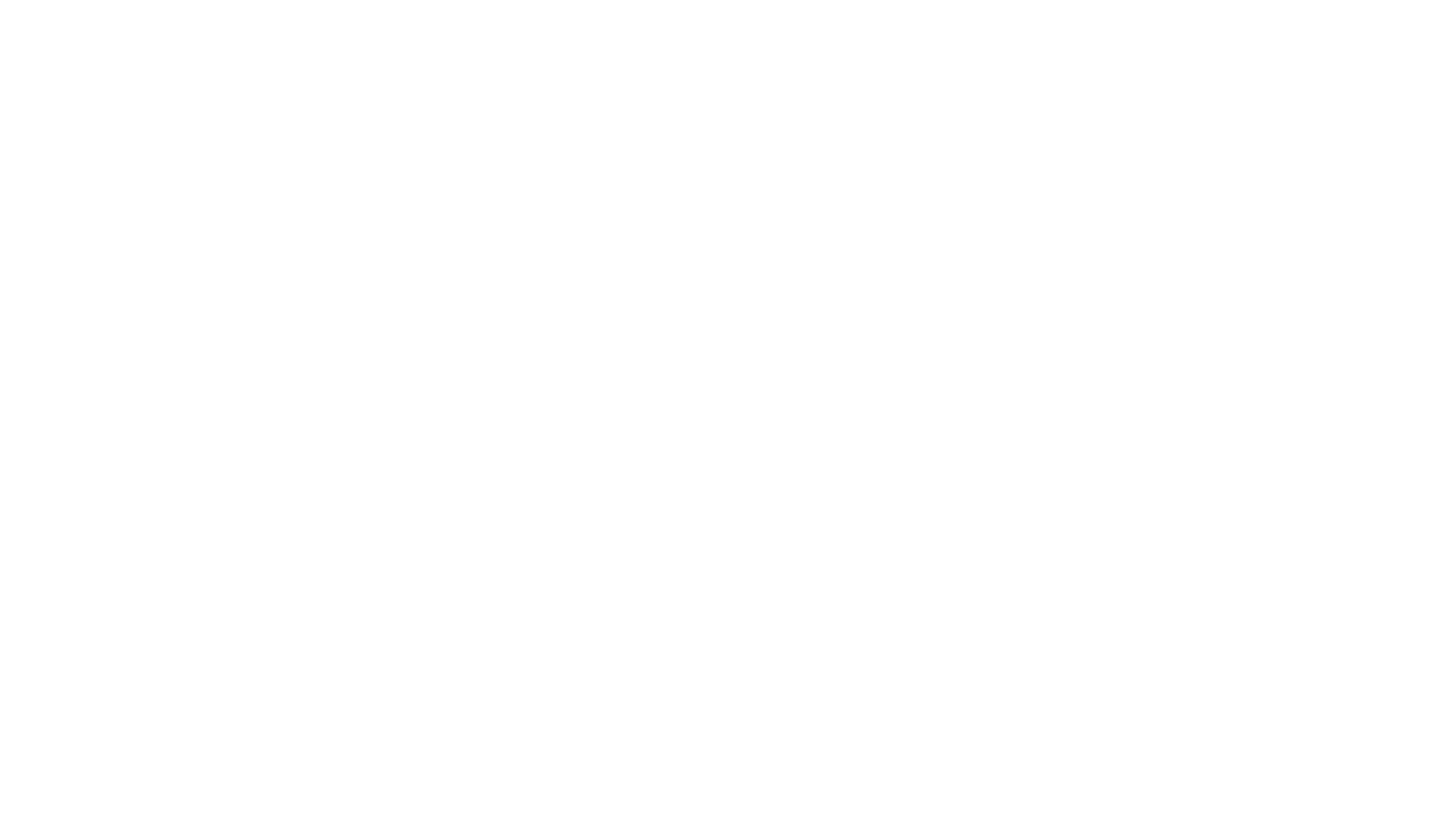 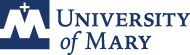 Implementation Plan
16
[Speaker Notes: The change theory that we choose for our project is the Lippitts Change theory. This change theory is most effective when used with managers who have a democratic leadership style. Lippitt’s change theory is closely related to the nursing process of assessment, planning, implementation and evaluation. This theory is the most comprehensive and detailed change theory. There are seven phases of this theory. Phases one to five are mostly concerned with conceptualizing and planning the change effort. Phase six is concerned with implementing and maintaining the change. In phase seven, the change agent gradually terminates and withdraws from the helping relationship

Moving on to the key stakeholders, as we all know Organizational change occurs first at the individual level. Stakeholders need to be in agreement with the proposed change before they will take action. Engaging employees in the right change at the right time is the major success factor in overcoming resistance and gaining commitment to any organizational change. Key stakeholders can be internal or external to the organization. The internal key stakeholders for this project are the managerial team, the nurses, the nursing assistants, other interdisciplinary team members such as physicians, therapy services, and other departments directly involved with patients. External key stakeholders would be the government, external patients and communities, and suppliers

Barriers and facilitators of change have a big impact on the success of any project. The biggest barrier to any change in healthcare is staff by-in. If they feel it would be more work for them then they may not see the increased benefit. 

The business impact is important pressure injuries and falls cause poor patient outcomes and increased patient care cost due to potential complications; many of which are non-reimbursable expenses. By decreasing the instances of both pressure ulcers and falls can decrease financial risk and increase patient satisfaction. This decrease can also drop length of stay and earlier discharge. In the end, any decrease in the instances of pressure ulcers and falls will have positive outcomes for the organization and patients alike

And finally, organizational planning. Altru has four strategies that they adopted in 2017, which are: build a culture of excellence and accountability, forge strategic partnerships, expand our reach, and grow accountable lives. Altru has recognized the need to change as factors such as “accountable care, an aging population, consumerism, virtual health, slow economic growth, workforce shortages, and reimbursement pressures” have started to dramatically change the direction of the healthcare industry. With Altrus mission of “improving health and enriching life” their aim is to devliver world’class healthcare to the residents of the region.]
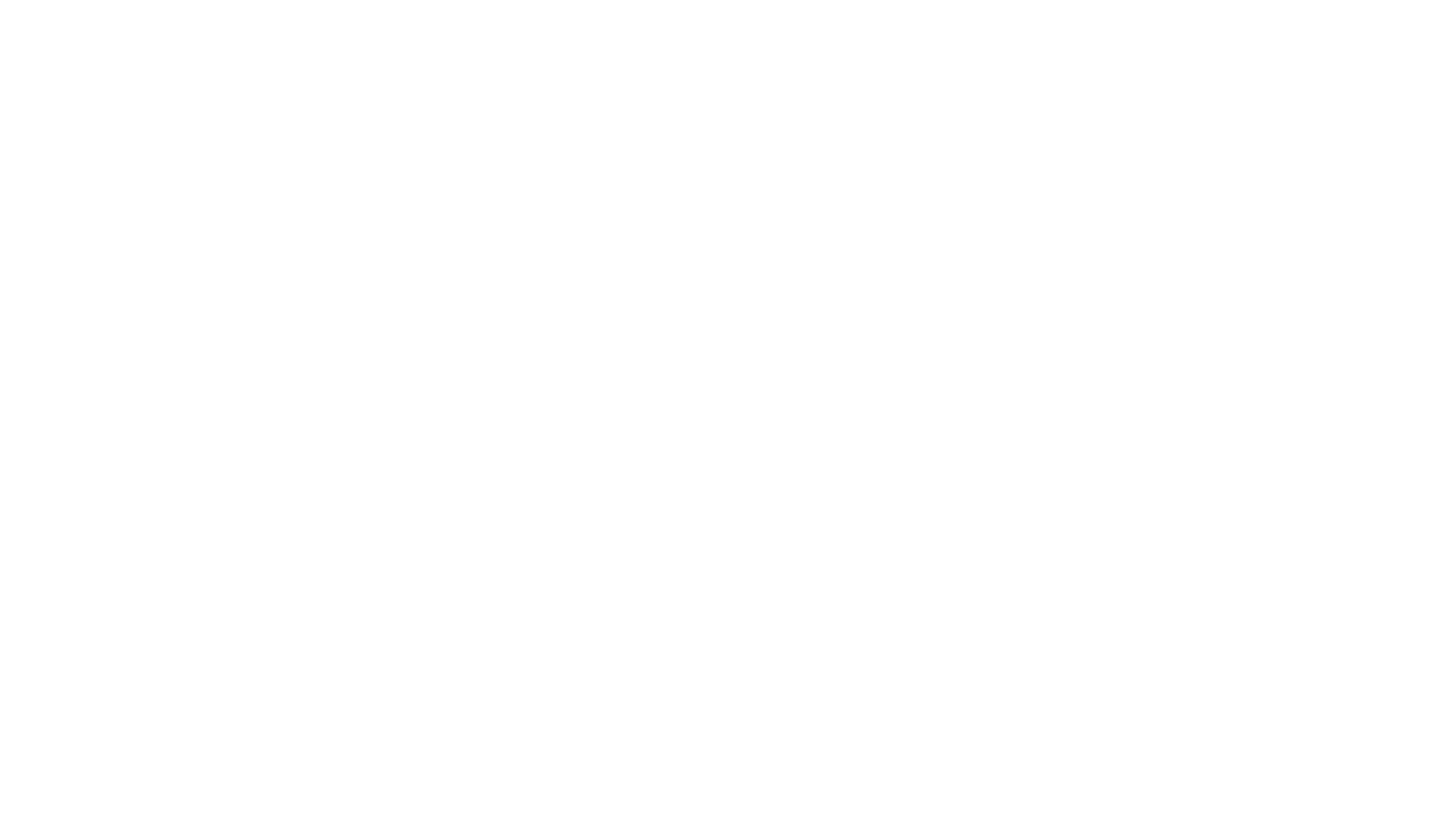 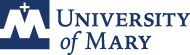 Measurement Plan
17
[Speaker Notes: The measurement plan was planned to be based on the reports generated by reports given to NDNQI. For pressure injuries this was a total of 20 in 2017. Falls in 2017 the overall total was 2.5 falls per 1,000 patient days. Patient satisfaction would be measured by the manger using their already implemented Press Gany software.]
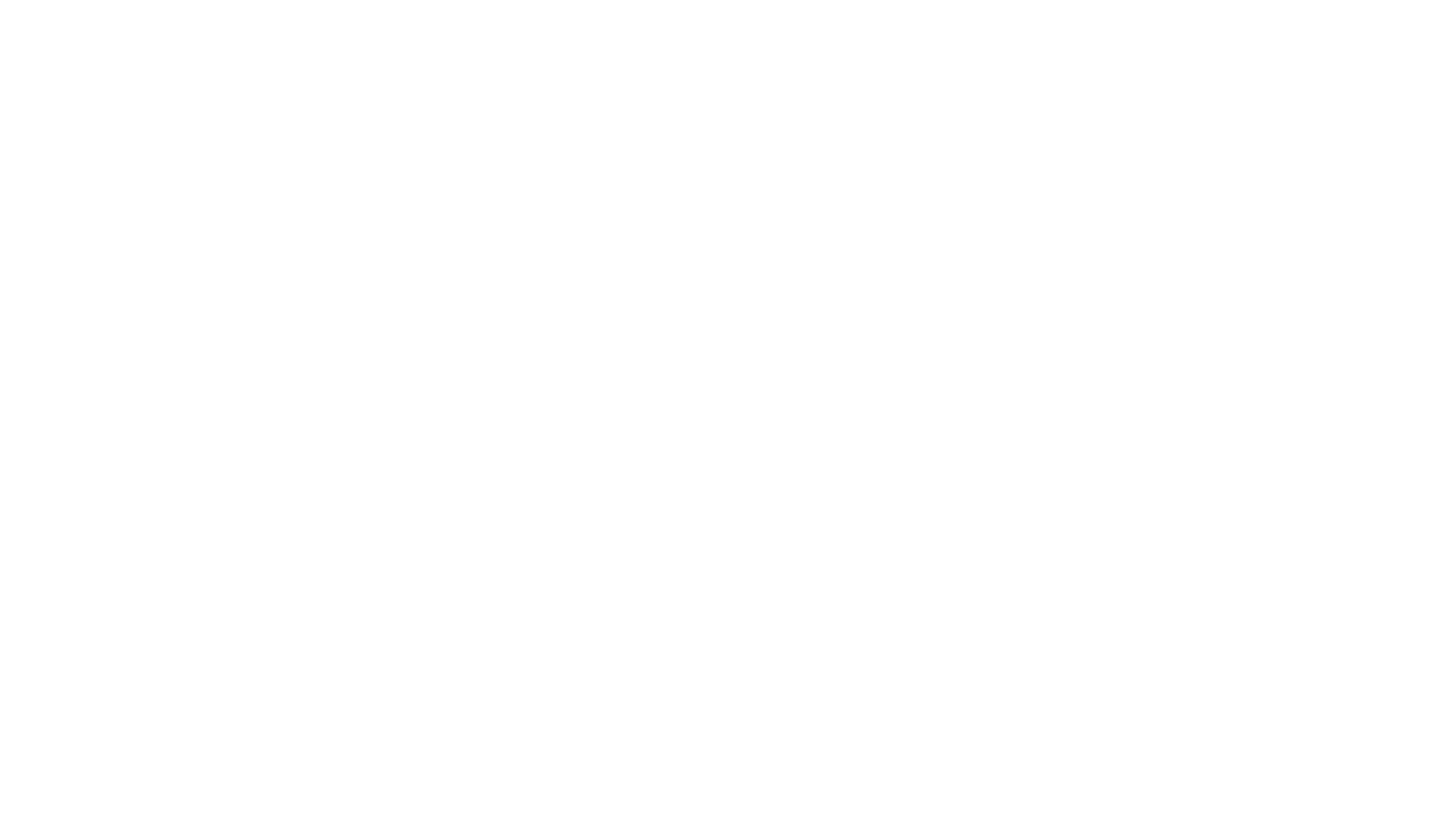 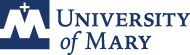 Project Implementation
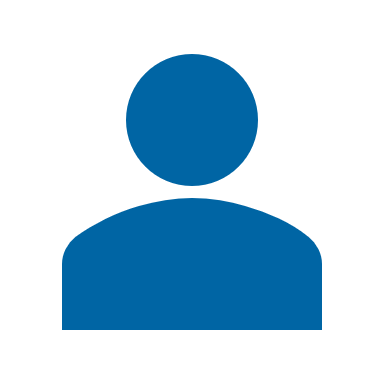 Education
Oncology unit
Nurse residency
Feedback Survey
Altered to meet individual needs
Rounding Light System
Resistance by interdisciplinary team members
Intentional Rounding Cards
Epic Order Sets
18
[Speaker Notes: Education was presented to the oncology unit only. They were very accepting of change and felt that this would help their job and so we had their buy in. 
The feedback survey was brought to the manger of the oncology unit. When reassessment was done concerning the survey they stated that they altered it to meet individual needs. She felt it was more of a reminder to do this during rounds to ensure in the moment feedback for the nursing staff. She felt that scripting it to those questions didn’t come naturally. She was able to modify it to her specific style of talking. She did feel that these types of ideas should be brought system-wide and would bring it to the next meeting with her peers. 

The rounding light system took off very well. Not only did the oncology floor catch on very quickly but 6th floor was able to use this as well. 

The intentional rounding cards were sent to the CNO and she stated that she would bring them to the next direct meeting. However, they only meet once a quarter so this part of our project is still up in limbo. 

The epic order sets was set to the side. After the initiation of the project, a pressure injury committee was formed. As managers were aware of the project they invited Katie (Me) to be apart of it. So not only are the epic order sets chaning, the policies and education surrounding pressure injuries is being altered. I believe that this project gave me the background knowledge to really step up within this committee.]
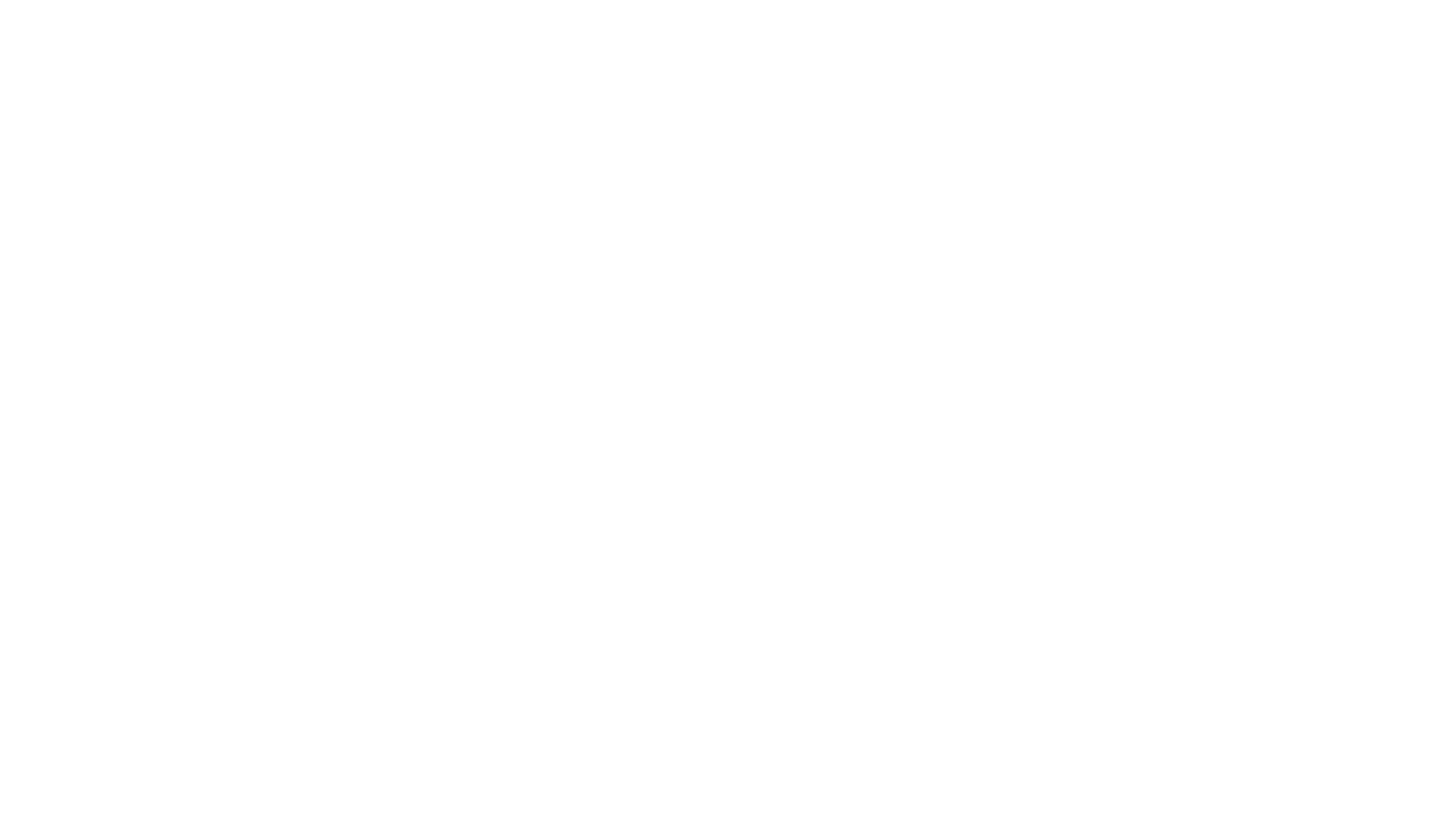 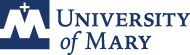 Project Measurement
19
[Speaker Notes: Even though our implementation did not go directly according to plan, we were able to see a decline in the overall falls and pressure injury numbers. Falls dropped from 2.5 to 2.25 per 1,000 patient days. Pressure injuries had none reported for the month of June or July. I have also been able to see the difference that the intentional rounding has had throughout the entire hospital. Although we only focuses on one unit, this is not the biggest facility. We seem to have had leaders on the floors that were able to bring back from second what they learned. It is starting to spread already.]
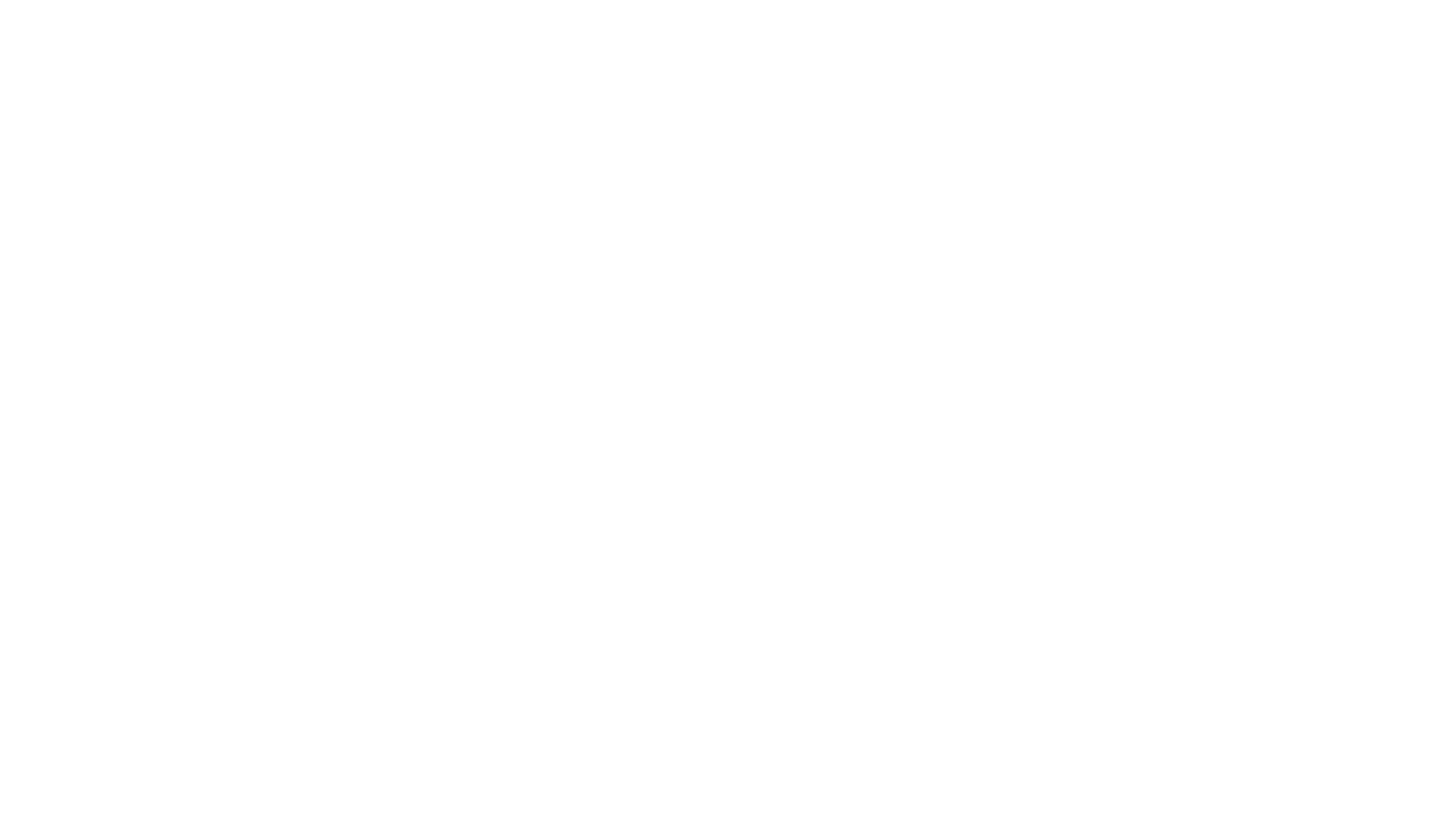 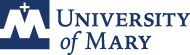 Hand off - Conclusion
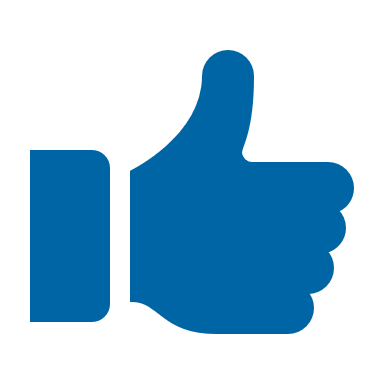 Clinical Education
Continue to measure outcomes
Adapt, tweak, and fix
Solid methodology for improving patient outcomes
20
[Speaker Notes: The handoff for this project will be to YOU the clinical education team. We are excited to be able to bring our ideas and inspiration to you so your team can continue to measure outcomes and continue to tweak and fix anything as necessary. 

The current literature purports strong evidence in support of intentional rounding as a solid methodology for improving patient outcomes and patient satisfaction. Furthermore, the evidence shows a need for concrete, efficient staff education to maximize the efficacy of intentional rounding. As healthcare providers with a dedication to improving health and enriching lives, Altru Health System to improve quality through the implementation of intentional rounding. Based on the current best evidence, we have provided Altru Health System with powerful tools to satisfy their dedication to quality.

Thank you!]
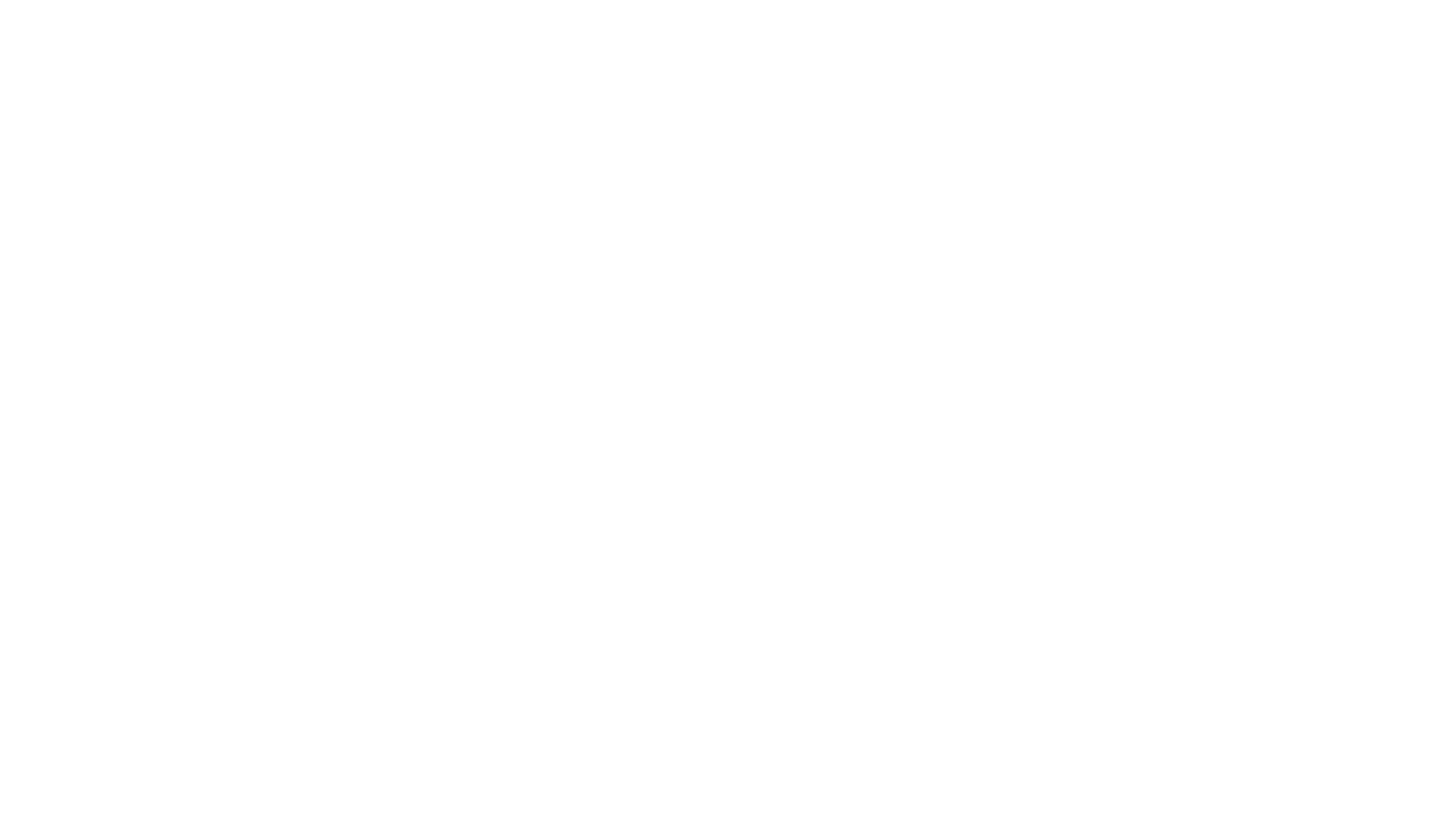 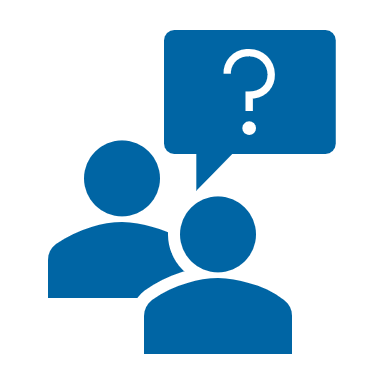 Questions?
21
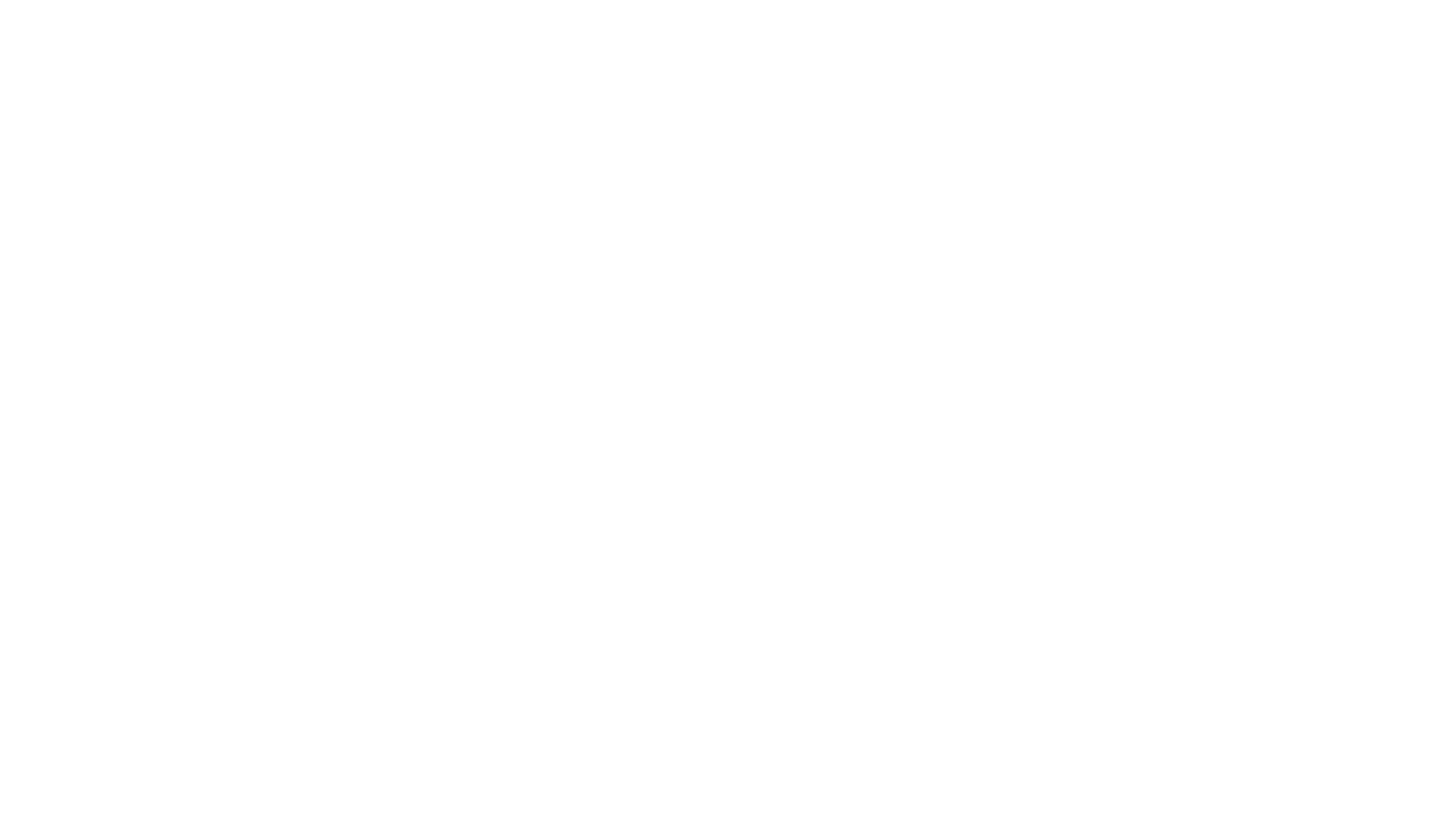 References
Krepper, Rebecca., Vallejo, Beryl., Smith, Claudia., Lindy, Cheryl., Fullmer, Cheryl., Messimer, 	Sharon., Xing, Yun., Myers, Karen, (2012). Evaluation of a standardized hourly rounding 	process (SHaRP). Journal for Healthcare Quality.  36(2), 62-69.
Manyibe, E., Aref, F., Hunter, T., Moore, C., & Washington, A. (2015). An emerging conceptual framework for conducting
 disability, health, independent, living, and rehabilitation research mentorship and training at minority serving institutions. The Journal of Rehabilitation. 81(4)
McLeod, J., & Tetzlaff, S.  (2015).  The value of purposeful rounding.  American Nurse Today, 	Supplement; 6-7.
Mitchell, G. (2013). Selecting the best theory to implement planned change. Nursing Management. 20(1), 32-37
Mitchell, M.D., Lavenberg, J.G., Trotta, R.L., & Umscheid, C.A.  (2014).  Hourly rounding to improve nursing
 responsiveness: A systematic review.  The Journal of Nursing Administration, 44(9), 462-72.
Olrich, Todd., Kalman, Melanie., Nigolian, Cindy. (2012). Hourly rounding: A replication study.  Medsurg Nursing, 21(1)23-26.
Roussel, A., Thomas, T., & Harris, J. (2016). Management and leadership for nurse administrators. (7th Ed.) Jones and Bartlett Publishers: Sudbury, Massachusetts.
Studer Group (2018). About studer group. [Webpage] Retrieved from https://www.studergroup.com/who-we-are/about-studer-group
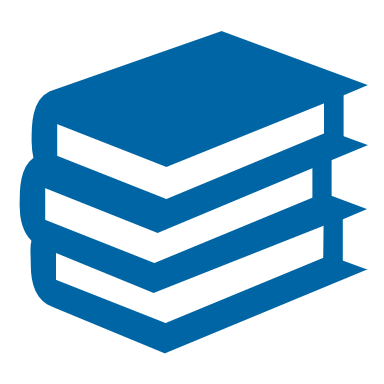 22
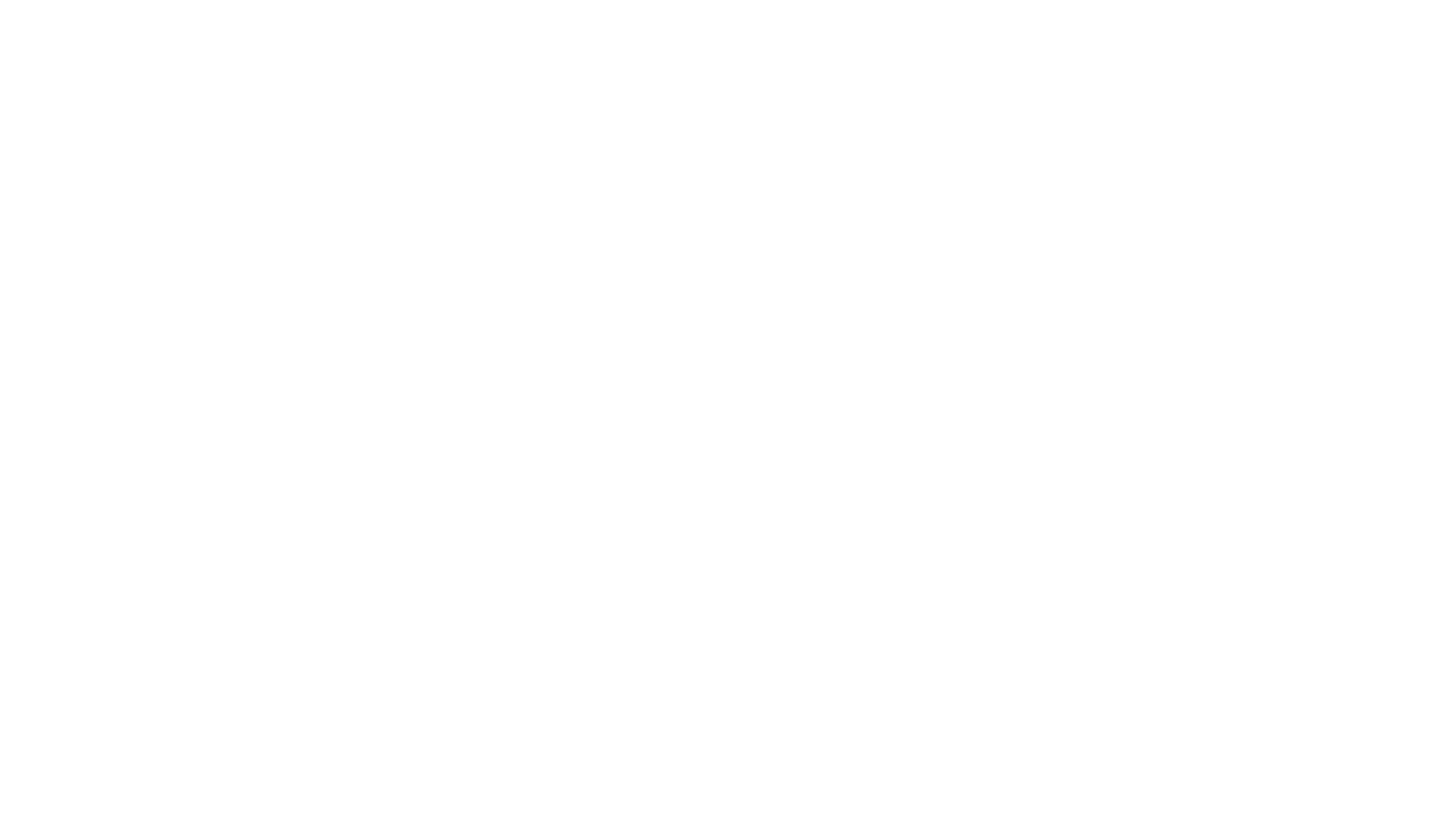 References
Altru Health Systems. (2017). Altru’s 2017 Strategic Plan. Altru Health Systems, Grand Forks, ND.
Altru Health Systems (2017). Falls risk assessment and implementation of prevention protocols. Altru Health Systems, Grand Forks, ND.
Altru Health Systems (2017). Skin assessment/braden scale. Altru Health Systems, Grand Forks, ND 
Altru Health Systems. (2018). Who we are. [Webpage]. Retrieved from https://www.altru.org/about-us/who-we-are/
Dewing, J., Lynes-O’Meara, B. (2013).  Introducing intentional rounding: A pilot project.  	Nursing Standard, 28(6), 37-44.
Ford, B.M. (2010).  Hourly rounding: a strategy to improve patient satisfaction scores.  	MEDSURG Nursing, 19(3), 188-191.
Forde-Johnston, C. (2014). Intentional rounding: a review of the literature.  Nursing 	Standard/RCN Publishing, 28(32), 37-42.
Helwick, C. (2016).  Locator system can track hourly rounding.  Oncology Nurse, 9(5), 9-10.
Hutchings, Marie., Ward, Paula., Bloodworth, Kerry. (2013).  ‘Caring around the clock’: a new approach to intentional rounding. Nursing Management, 20(5), 24-30.
Kessler, B., Claude-Gutekunst, M., Donchez, A.M., Dries, R.F., & Snyder, M.M.  (2012).  The merry-go-round of patient rounding: Assure your patients get the brass ring.  MEDSURG Nursing, 21(4), 240-245
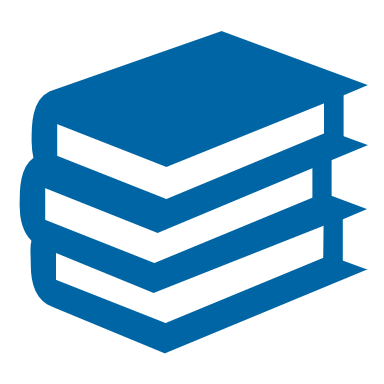 23